Pruebas de imagen
TAC perfusión
Aumento focal del flujo con disminución del Tmax en región temporal anterior y mesial izquierda, sin disminución del volumen
Este hallazgo sugiere crisis epilépticas en esta localización
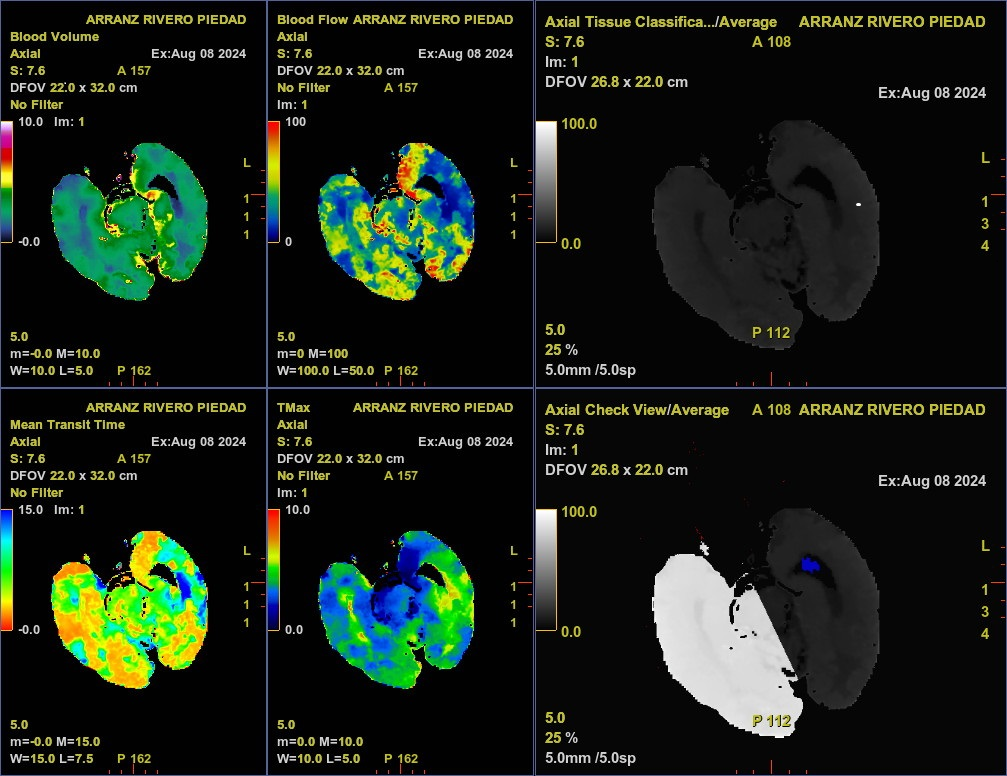 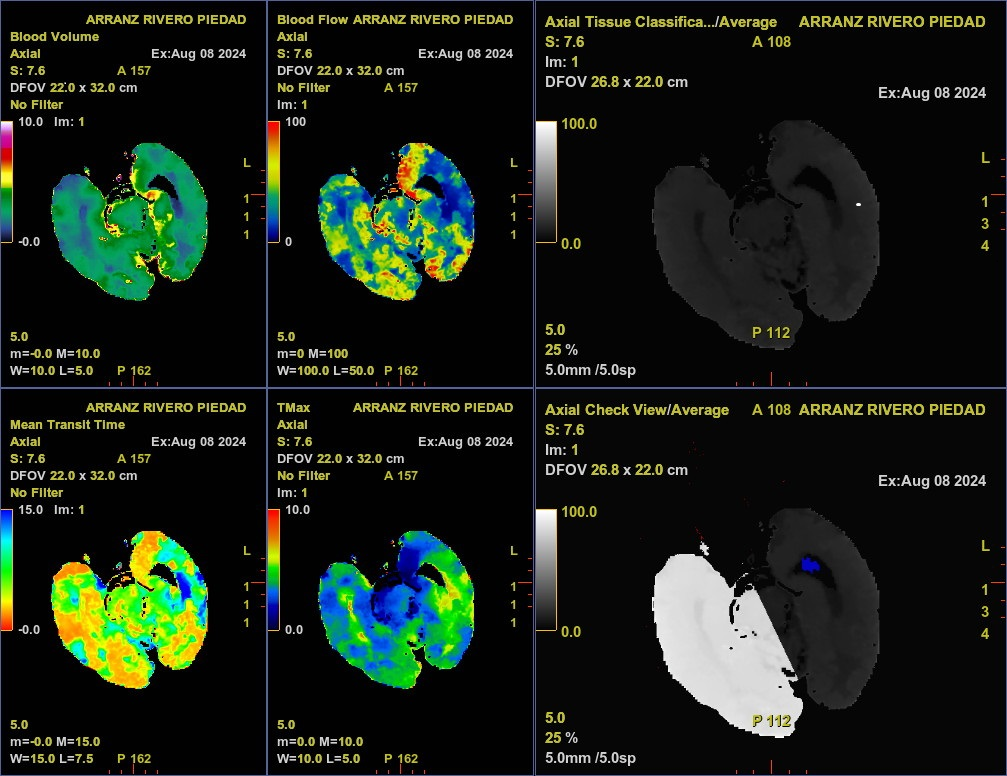 RM cerebral
Cambios postquirúrgicos por craneotomía frontal parietal izquierda , áreas de malacia cortical en lóbulo frontal izquierdo. Depósito de hemosiderina en lóbulo frontal izquierdo. Focos de isquemia subaguda en lóbulos occipitales y parietales. Pequeño encefalocele en polo anterior izquierdo
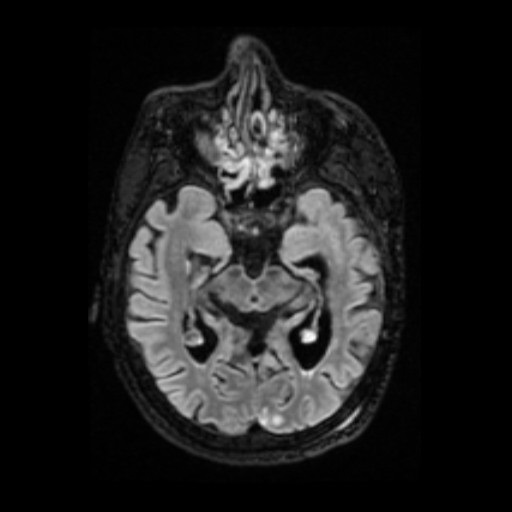 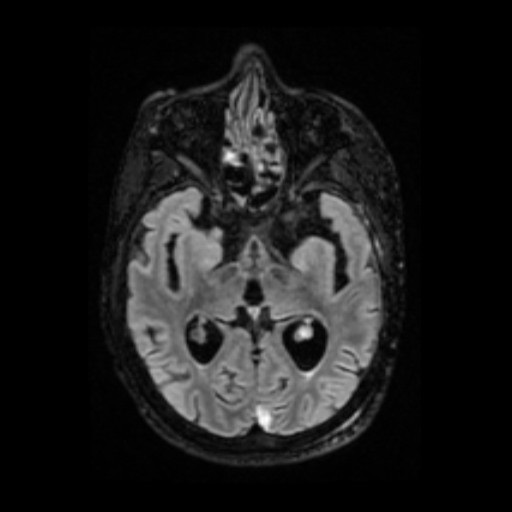